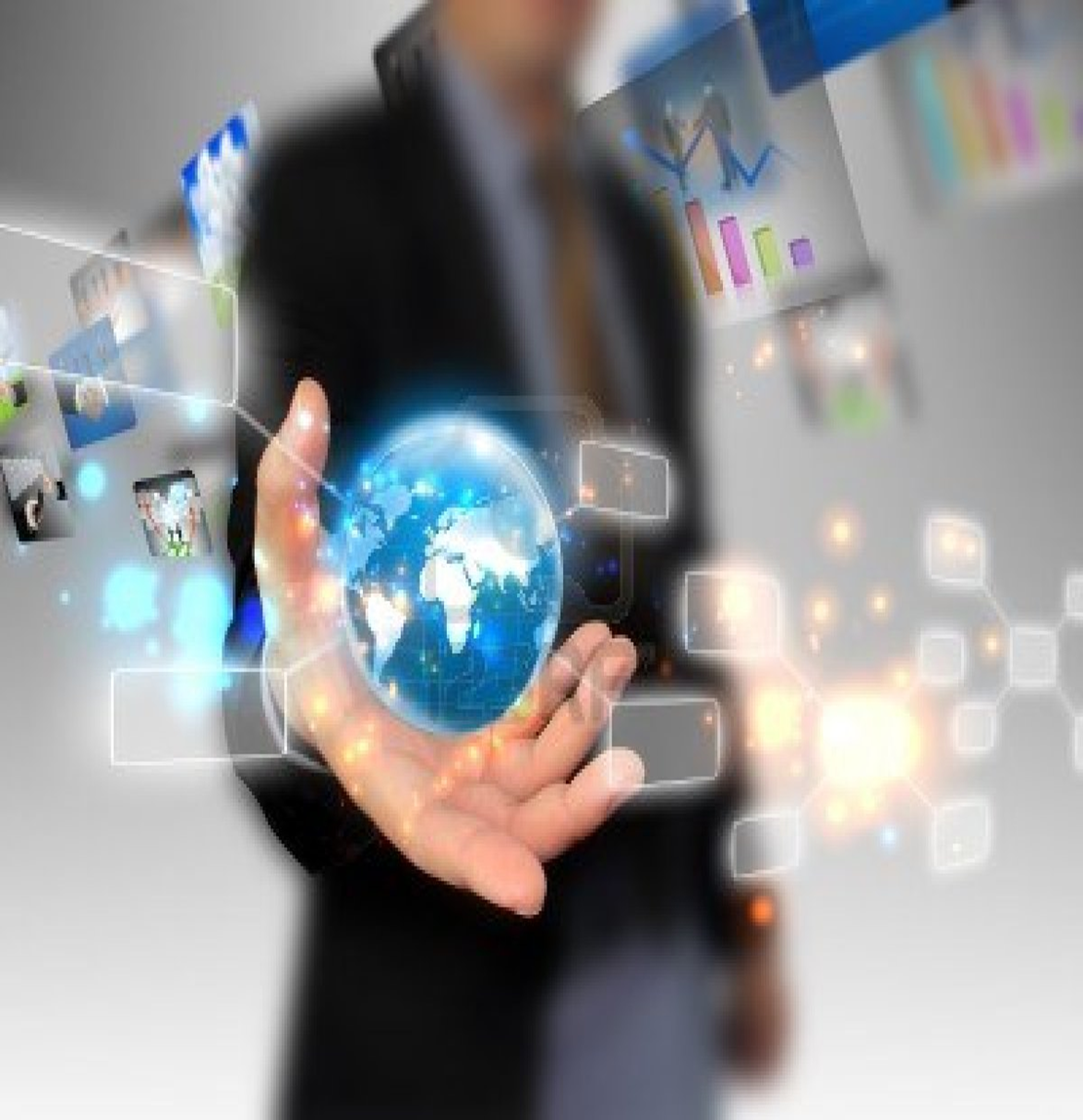 Ηλεκτρονικές Προμήθειες B2B

Θανάσης Πετμεζάς
Γενικός Διευθυντής cosmoONE
Ιανουάριος 2016
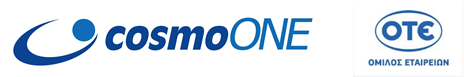 A definition
Procurement is defined as 
«the obtaining of something, especially by effort»
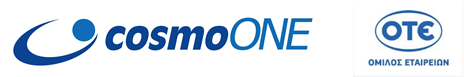 Γιατί οι προμήθειες έχουν ενδιαφέρον…
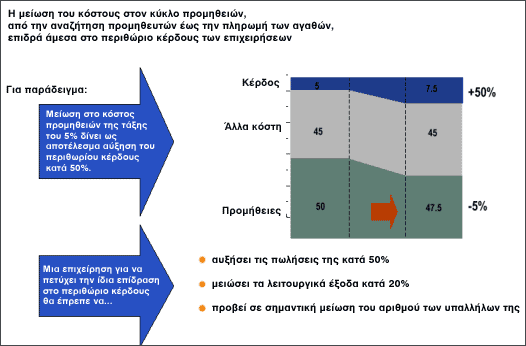 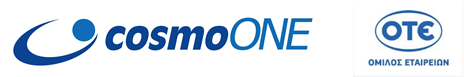 Το θέμα των Προμηθειών
Το μη αναστρέψιμο γεγονός
Το κόστος προμηθειών για προϊόντα, υπηρεσίες και έργα, υφίσταται κάθε χρόνο και εμφανίζεται ως πιεστικός παράγων στους προϋπολογισμούς εταιριών  (εξέλιξη της τεχνολογίας, δημιουργία νέων προϊόντων & υπηρεσιών, εκσυγχρονισμός, νομοθετικές απαιτήσεις, ανταγωνιστικές πιέσεις, κ.λ.π.)
Ο περιορισμός
Η παρούσα οικονομική κατάσταση δεν επιτρέπει στις Διοικήσεις των Τμημάτων Προμηθειών Εταιριών και Οργανισμών, την εύκολη διεκδίκηση συμπληρωματικών κονδυλίων, επιπρόσθετων ανθρώπινων πόρων και επιπλέον πληροφοριακών συστημάτων για να αντιμετωπίσουν τον αυξανόμενο φόρτο εργασίας.
Το ζητούμενο 
Η βελτιστοποίηση της λειτουργίας προμηθειών, μέσα από την καλύτερη αξιοποίηση  των  υφιστάμενων πόρων, για την μείωση του κόστους και τον περιορισμό της σπατάλης
Η προφανής ανάγκη
Η εστίαση στην ποιοτική και ποσοτική διάσταση των δαπανών.
Οι διαδικασίες προμηθειών, από τακτική λειτουργία γίνονται στρατηγική επιλογή
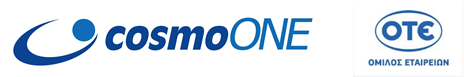 Paint Points Προμηθειών
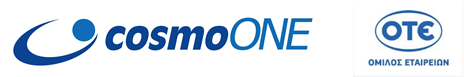 Αναντιστοιχία Προβλημάτων και Λύσεων
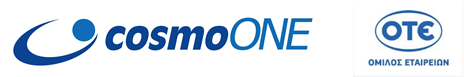 Με άλλα λόγια …
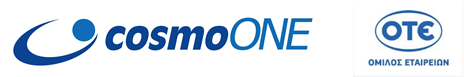 Οι ηλεκτρονικές προμήθειες B2B
Οι προμήθειες B2B
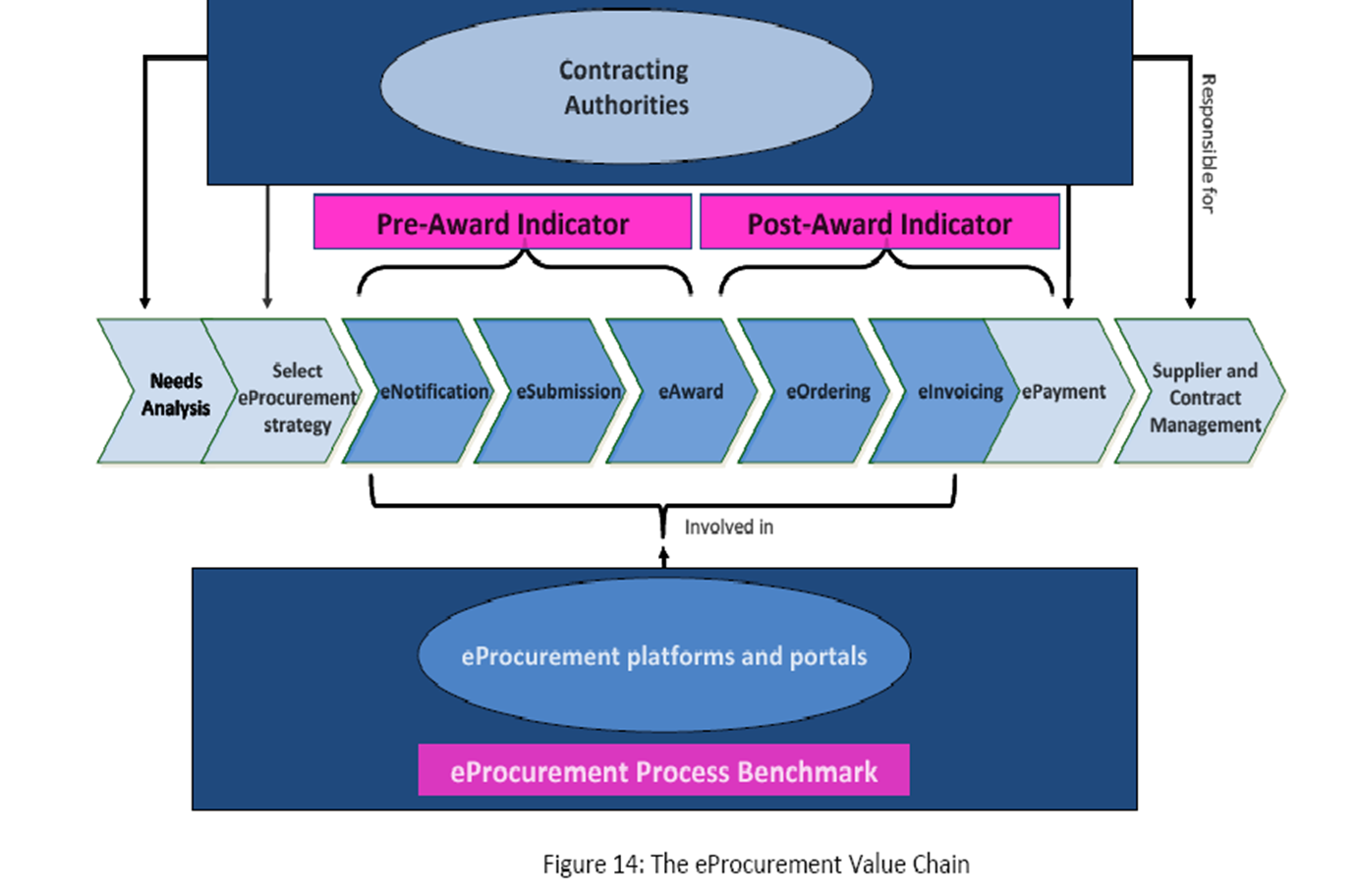 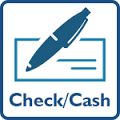 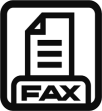 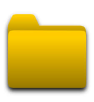 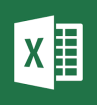 Πλάνο Προμηθειών
Διαγωνισμός
Πληρωμή
Παραγγελίες
Δημοσίευση Προκήρυξης
Διαπραγμάτευση & Σύμβαση
Παρακολούθηση Σύμβασης
Τιμολόγηση
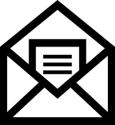 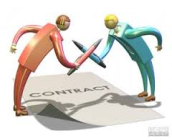 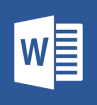 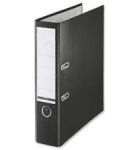 Η περιοχή
ενδιαφέροντος
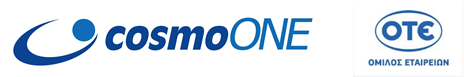 Βασικά Στάδια Προμηθειών Κύριοι Στόχοι
Υπογραφή σύμβασης με προμηθευτές
Negotiations
Negotiations
Procurement
Invoicing
Αναζήτηση προϊόντων & προμηθευτών
Διενέργεια  RFI/RFP/RFQ
Αξιολόγηση προσφορών
Δημιουργία αιτημάτων αγορών
Έγκριση σύμφωνα με τις εσωτερικές διαδικασίες και κανονισμό προμηθειών
Αποστολή παραγγελιών στους συμβεβλημένους προμηθευτές, σύμφωνα με τις τιμές και τους όρους της σύμβασης.
Λήψη δελτίων αποστολής, τιμολογίων και πιστωτικών
Έλεγχος. 
Καταχώρηση των  παραστατικών των προμηθευτών στα συστήματα του αγοραστή
Διαπραγμάτευση με προμηθευτές για αγορά
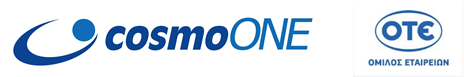 Εργαλειοθήκη- βέλτιστες  πρακτικές
Κόστος Προμηθειών
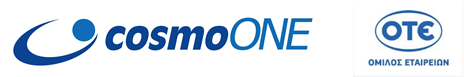 Μεθοδολογία Περιορισμού Κόστους Προμηθειών
Effectiveness = save money
Efficiency = save time
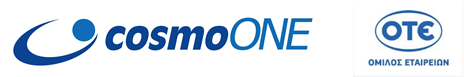 Επιλογή Ηλεκτρονικών Εργαλείων
SAVE TIME=efficiency
SAVE MONEY= effectiveness
Πριν την σύμβαση = φάση έρευνας αγοράς, και διαγωνισμού (sourcing)
Στάδιο Διαδικασιών
Μετά την σύμβαση= Περίοδος χρήσης (procurement)
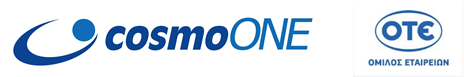 Πως ξεκινώ ?
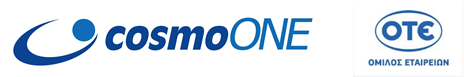 Το μεγάλο τοπίο των προμηθειών
ΕΤΗΣΙΟ 
ΠΡΟΓΡΑΜΜΑ 
ΠΡΟΜΗΘΕΙΩΝ 
(Planning)
ΕΚΤΕΛΕΣΗ
ΠΡΟΜΗΘΕΙΩΝ
(acting)
ΑΝΑΛΥΣΗ 
ΑΠΟΤΕΛΕΣΜΑΤΩΝ
 & 
ΑΠΟΛΟΓΙΣΜΟΣ
(Analysis
 & Reviewing)
Οι Λειτουργικές Περιοχές
(Business Areas)
ΚΑΝΟΝΙΣΜΟΣ ΠΡΟΜΗΘΕΙΩΝ 
(Legal, Compliance & Risk Management)
Οι απαραίτητες
Οριζόντιες Υποστηρικτικές
Λειτουργίες (Processes)
ΔΙΑΧΕΙΡΙΣΗ ΔΙΑΔΙΚΑΣΙΩΝ ΚΑΙ ΕΓΓΡΑΦΩΝ 
(Workflow & Document Management)
ΣΥΜΜΕΤΟΧΗ & ΥΠΟΣΤΗΡΙΞΗ ΧΡΗΣΤΩΝ & ΠΡΟΜΗΘΕΥΤΩΝ 
(Supplier Adoption and Users Support)
ΠΛΗΡΟΦΟΡΙΑΚΑ ΣΥΣΤΗΜΑΤΑ  & Εφαρμογές
(eProcurement Applications and Services)
Η απαραίτητη Τεχνολογική Υποδομή και Υποστήριξη Εξοπλισμού και
Λογισμικού
ΜΟΝΤΕΛΛΟ ΛΕΙΤΟΥΡΓΙΑΣ
(In house vs SaaS)
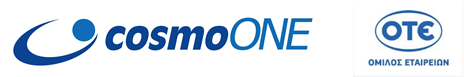 Σχέδιο Δράσης & Συνήθεις  Προβληματισμοί
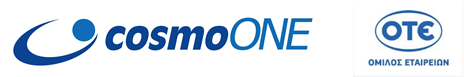 Κριτήρια Επιλογών Πιλοτικού Έργου(τμήμα Οργανισμού και κατηγορία Προμηθειών)
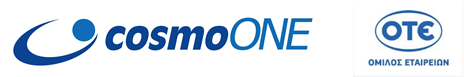 Μοντέλο Ανάλυσης Ευκαιριών ένας τρόπος προσέγγισης (παράδειγμα)
Μεγάλη
#3
#1
Υπηρεσίες
Μεταφορών
Αναλώσιμα
Ιατρικό 
Υλικό
Συντήρηση Ακινήτων
Πιθανή Επίδραση Αποτελέσματος
Ταξίδια
Είδη
Γραφείου
I.T.
Τρόφιμα
Υλικά 
Καθαριότητας
Μικρή
#2
#4
Εύκολο
Δύσκολο
Δυνατότητα Πραγματοποίησης
= EURO
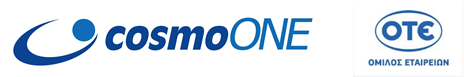 Cases
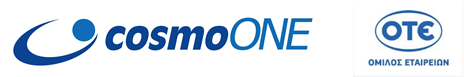 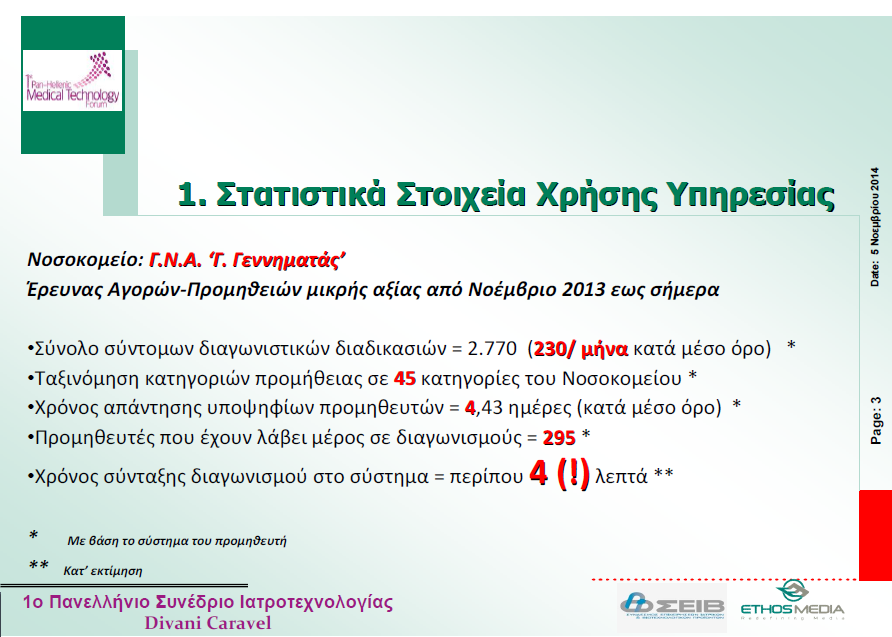 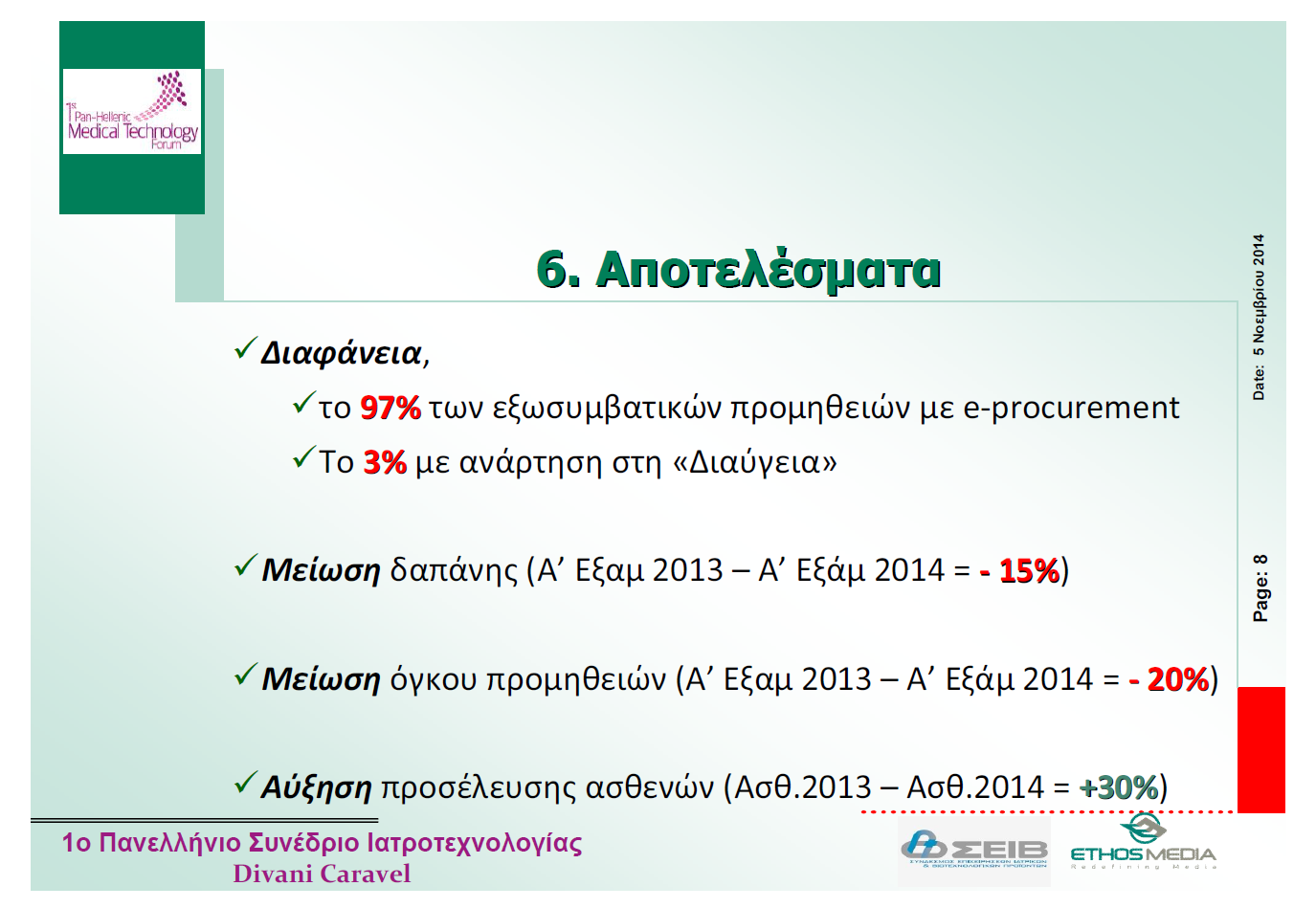 Στατιστικά Στοιχεία χρήσης Νοσοκομείων Ηλεκτρονική έρευνα  Αγοράς
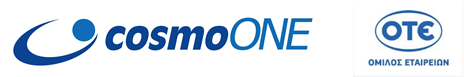 Στατιστικά Στοιχεία Ηλεκτρονικών Δημοπρασιών ΣΤΑ.ΣΥ
Σημ.: Όλες οι Δημοπρασίες είναι κάτω των 60.000 €, διότι απαγορεύεται εκ του Ν. 4381/2014 στις Δημόσιες Αρχές,  η χρήση άλλων συστημάτων πλην  του ΕΣΗΔΗΣ για μεγαλύτερους προϋπολογισμούς.
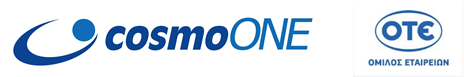 Ηλεκτρονικές Προμήθειες
eCommerce
Ηλεκτρονική ανταλλαγή και διακίνηση πληροφοριών, αγαθών, υπηρεσιών και κεφαλαίων
B2B
eCommerce ανάμεσα σε επιχειρήσεις
e-Procurement
B2C
Β2Β εφαρμογές Ηλεκτρονικών Προμηθειών & Πωλήσεων
eCommerce ανάμεσα σε επιχειρήσεις και ιδιώτες
eMarketPlace
e-Procurement μέσω Ηλεκτρονικών Αγορών
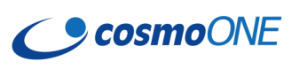 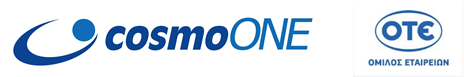 Μarketplace
Business Services
Π-data
ReqMonitor
E-invoices
RFI/RFP/RFQ
Intelligent reports
Channel sales
E-procurement, Auctions
Companies
Users
Catalogs
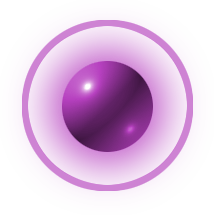 Exchange
Corporates
Sellers
Buyers
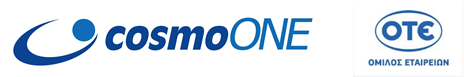 Ο ρόλος του Παρόχου
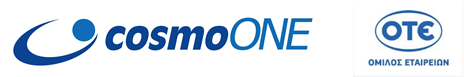 Χρήστες Υπηρεσιών Ηλεκτρονικών ΠρομηθειώνΙδιωτικός Τομέας
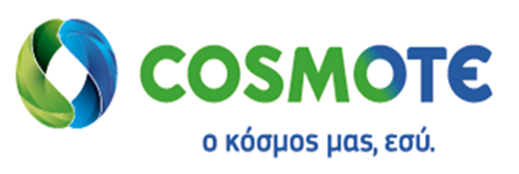 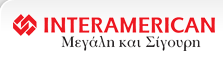 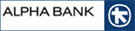 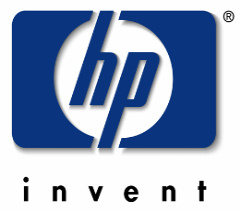 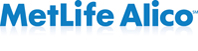 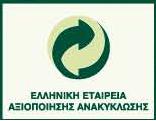 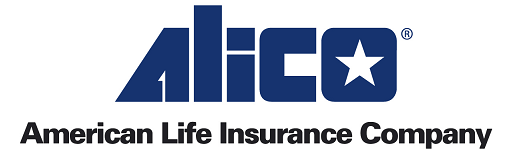 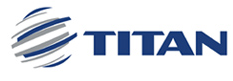 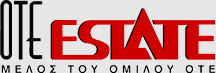 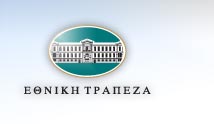 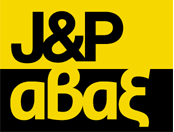 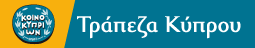 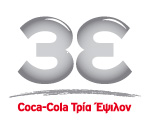 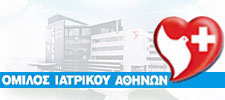 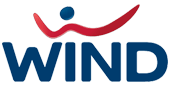 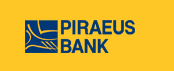 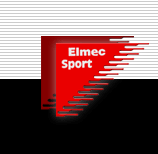 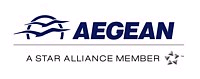 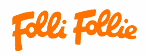 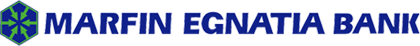 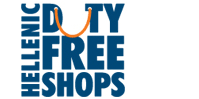 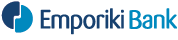 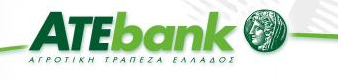 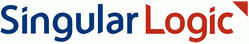 Χρήστες Υπηρεσιών Ηλεκτρονικών Προμηθειών Τομέας  Υγείας
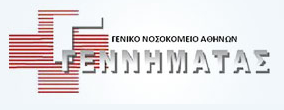 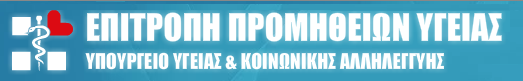 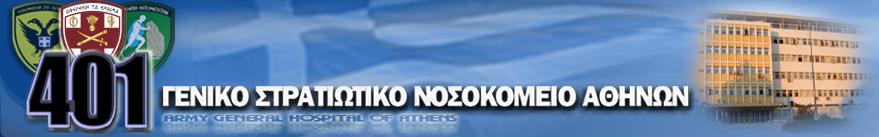 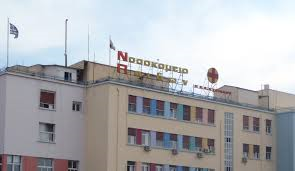 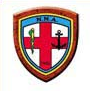 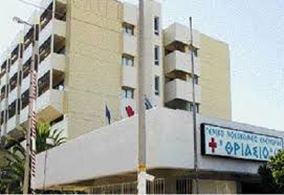 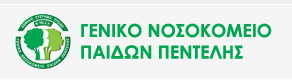 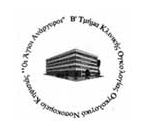 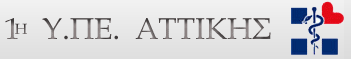 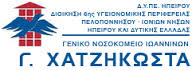 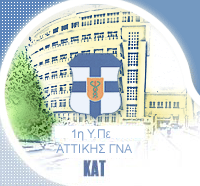 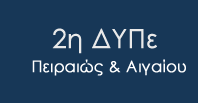 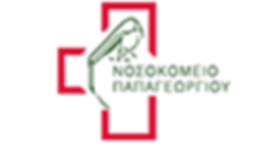 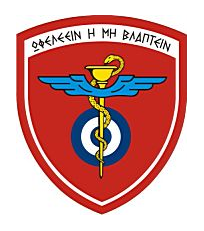 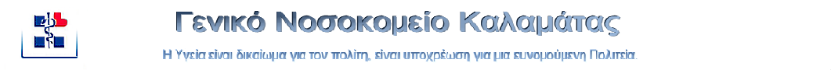 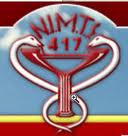 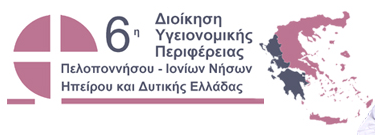 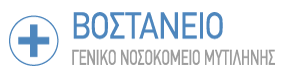 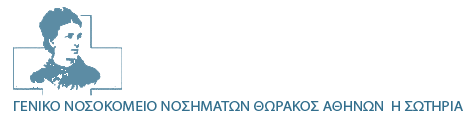 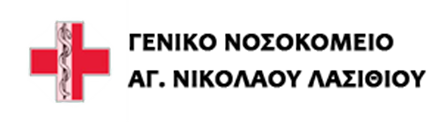 Χρήστες Υπηρεσιών Ηλεκτρονικών ΠρομηθειώνΔημόσιος Τομέας
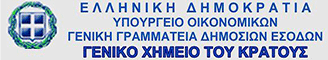 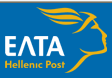 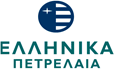 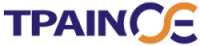 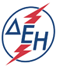 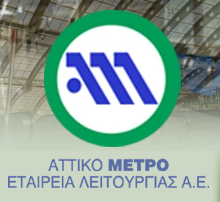 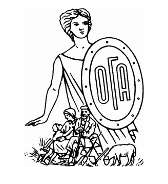 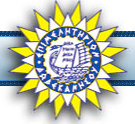 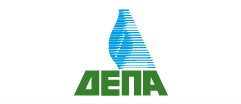 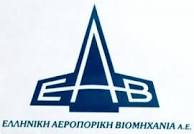 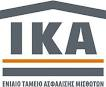 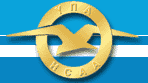 Χρήστες Υπηρεσιών Ηλεκτρονικών ΠρομηθειώνΔήμοι
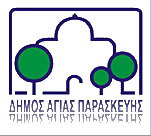 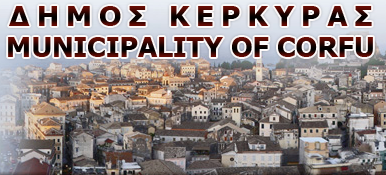 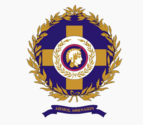 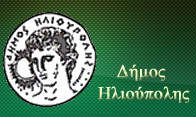 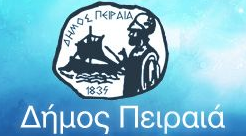 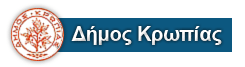 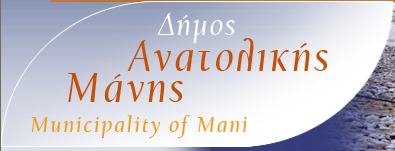 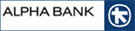 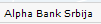 Χρήστες Υπηρεσιών Ηλεκτρονικών Προμηθειώνστο εξωτερικό
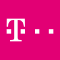 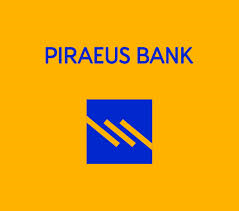 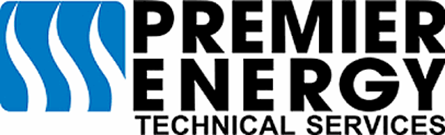 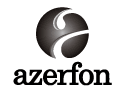 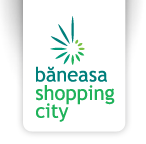 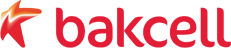 Ηλεκτρονικές Δημοπρασίες
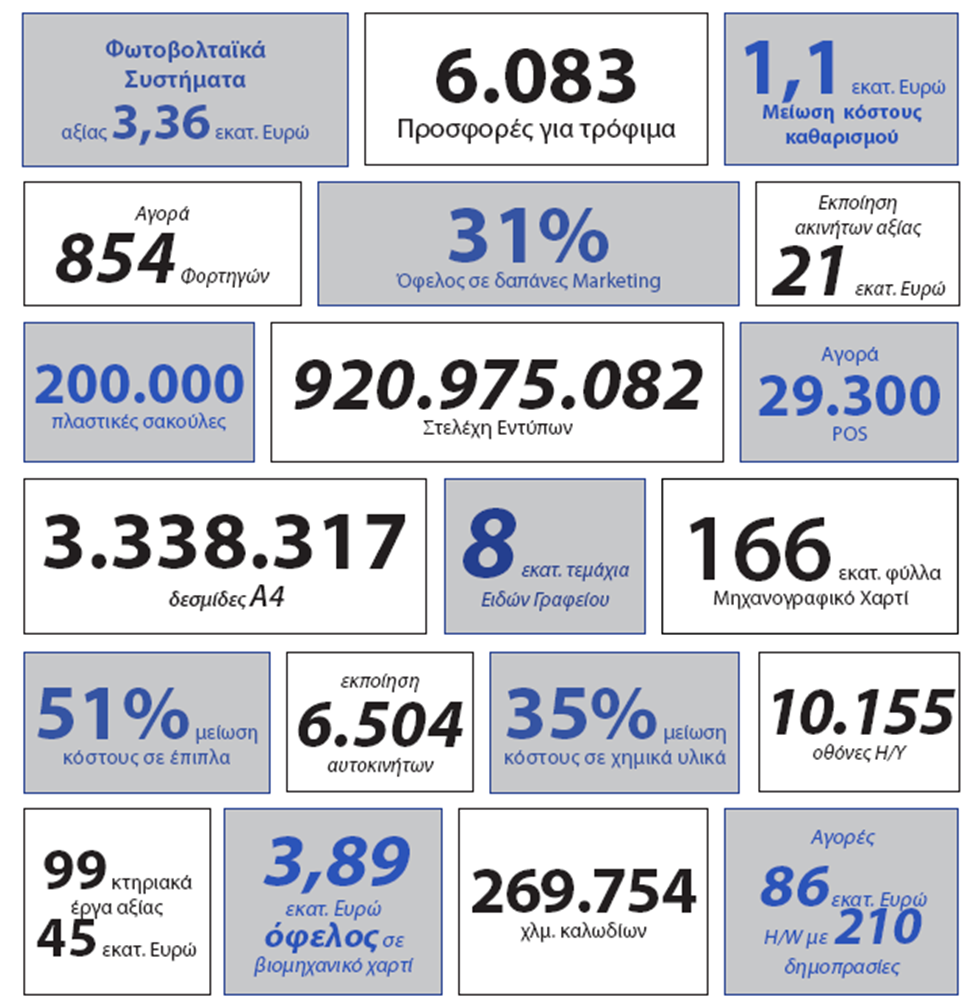 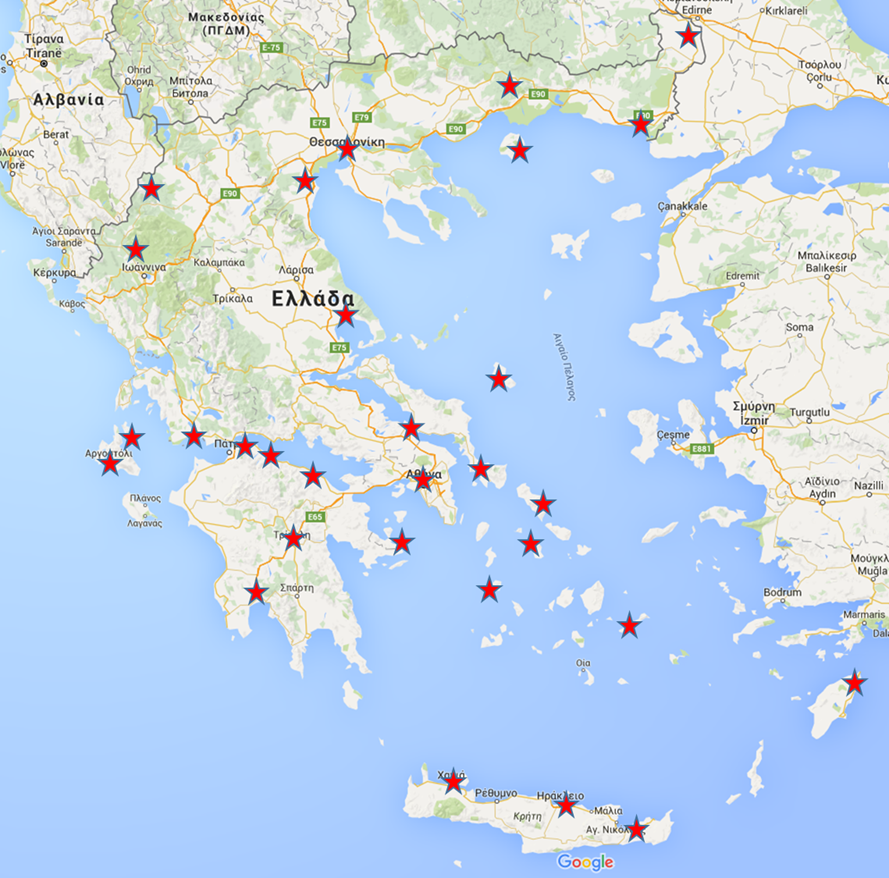 Αποτελέσματα Ηλεκτρονικών Δημοπρασιών
3.967+Ηλεκτρονικές Δημοπρασίες
Και συνολικής βελτίωσης προϋπολογισμού 
203.365.938 ευρώ
Συνολικού 
προϋπολογισμού 
1.153.119.745 ευρώ
GOALS
17,68 %
Βελτίωση προϋπολογισμού
3.000 + εταιρίες αγοραστές & προμηθευτές !
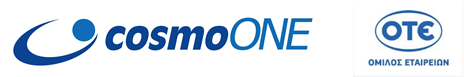 Διακρίσεις e volution awards 2012- 2016
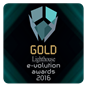 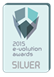 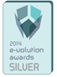 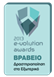 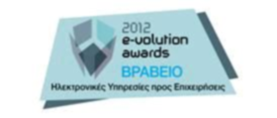 Αναλυτικά στο :http://www.e-volutionawards.gr/
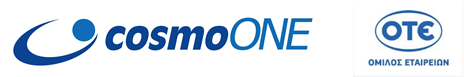 Ευχαριστούμε για την προσοχή σας
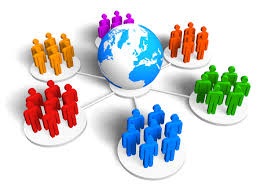 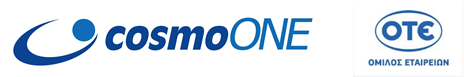